Finding Purpose and Results in the Pursuit of Health Equity
Stephanie Slowly, MSW, LCSW-C
June 10, 2021
Impact of Racial Trauma
Today’s Objective
Let’s do and activity!
Defining key terms
Shedding some light on the matter
Impact of finding your purpose
Signs of Burnout 
Doing our part-Call to action 
Next Steps
2
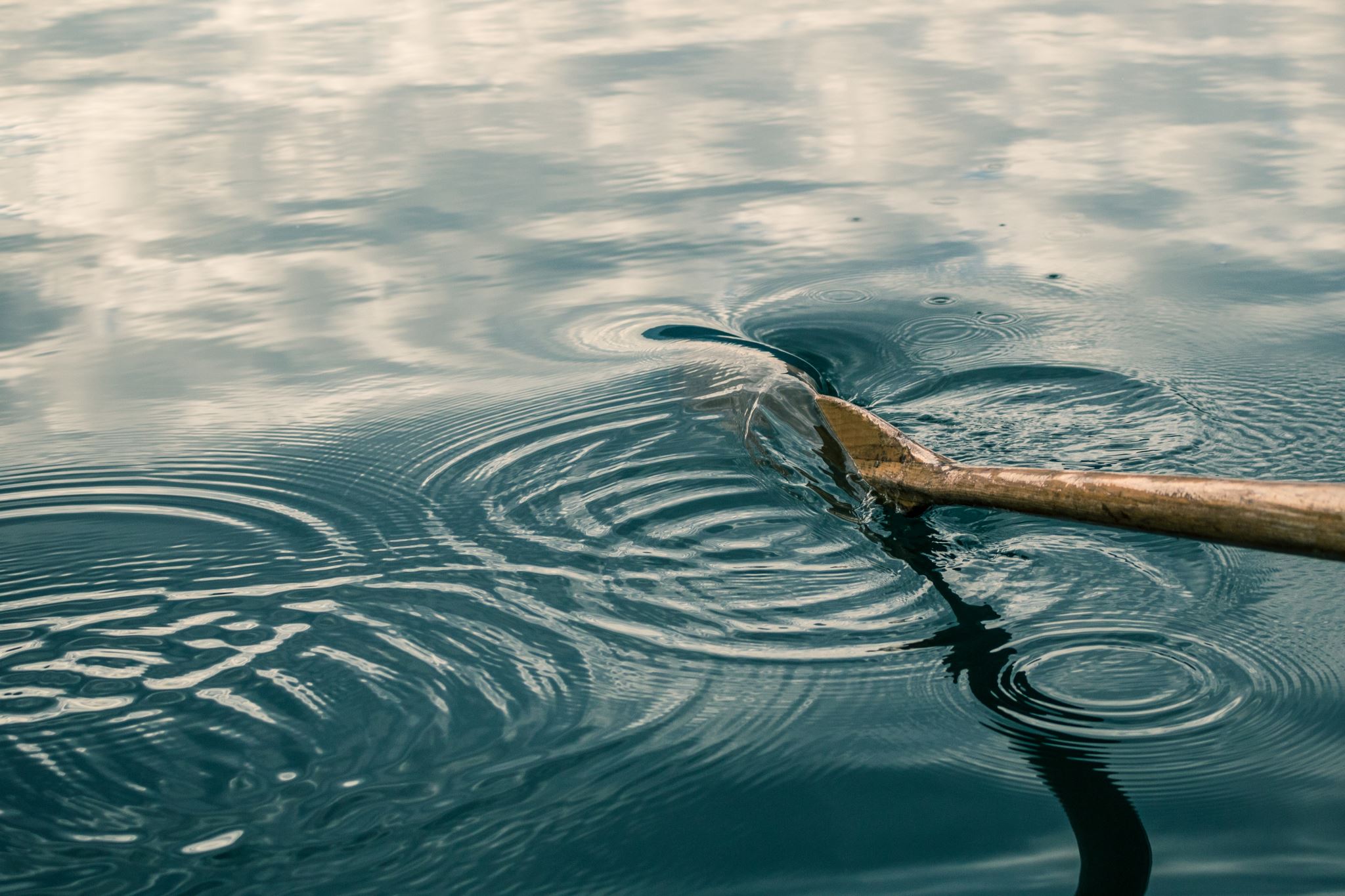 Let’s Do an exercise
Center and Grounding ourselves: This moment is for us
3
Key Questions to Ask yourself
What Are You Willing to Struggle for?
What Makes You Forget to Eat?
How Are You Going to Save the World?
If You Knew You Were Going to Die One Year from Today, What Would You Do and How Would You Want to be Remembered?
4
[Speaker Notes: What Are You Willing to Struggle for?
Fulfillment involves effort, trial-and-error, failure and learning.
What Makes You Forget to Eat?
When are you are so immersed in an activity that time passes without you realizing? Psychologist call this flow.
How Are You Going to Save the World?
You may not end world hunger, but you can make a difference. Instead of focusing too much on finding yourself, lose yourself in something larger.
If You Knew You Were Going to Die One Year from Today, What Would You Do and How Would You Want to be Remembered?
How do you really want to spend your time? What do you want your legacy to be?]
Key Terms
[Speaker Notes: Purpose Definition: https://www.merriam-webster.com/dictionary/purpose
Drive Definition:  https://dictionary.apa.org/drive
Health Equity Definition: https://www.rwjf.org/en/library/research/2017/05/what-is-health-equity-.html
Self Actualization Definition: https://dictionary.apa.org/self-actualization
Burn out Definition: https://www.ncbi.nlm.nih.gov]
Finding Your Purpose
Hierarchy of Needs
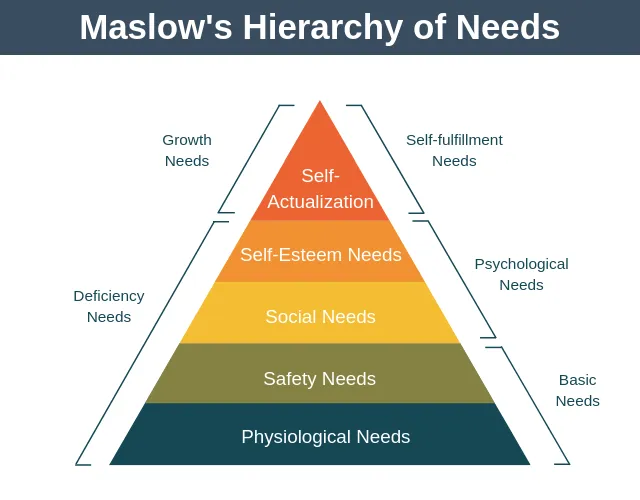 6
Shedding Some Light on the Matter: Who am I?
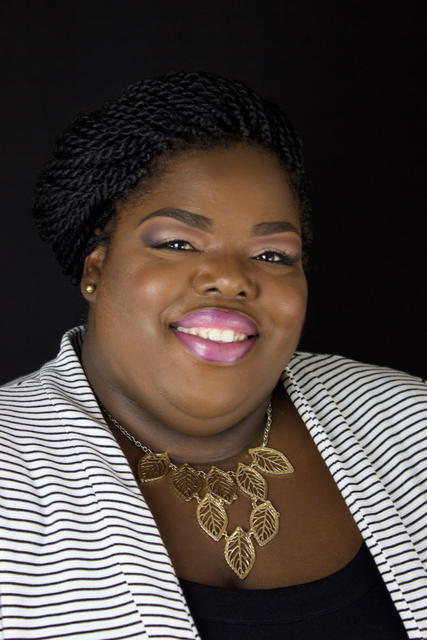 I am Jamaican-American
I am Public Health Servant 
I am Equity Advocate 
I am Social Worker
I am native of Prince George’s County
I have roots In Mississippi
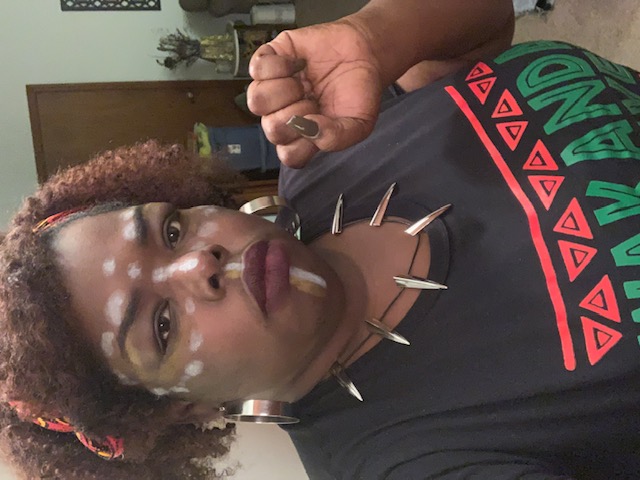 Finding Your Purpose
Images Have Meaning
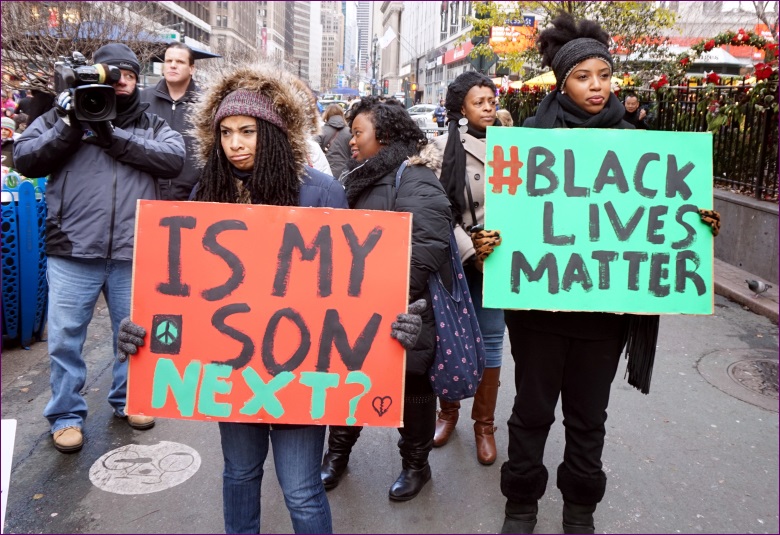 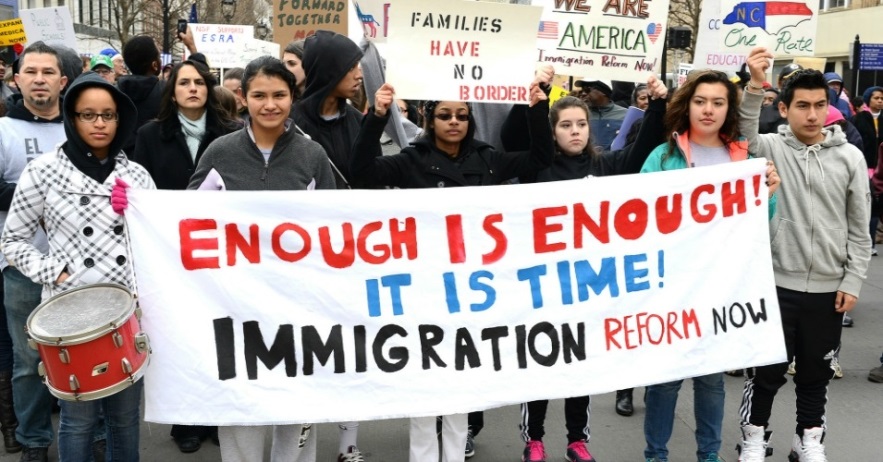 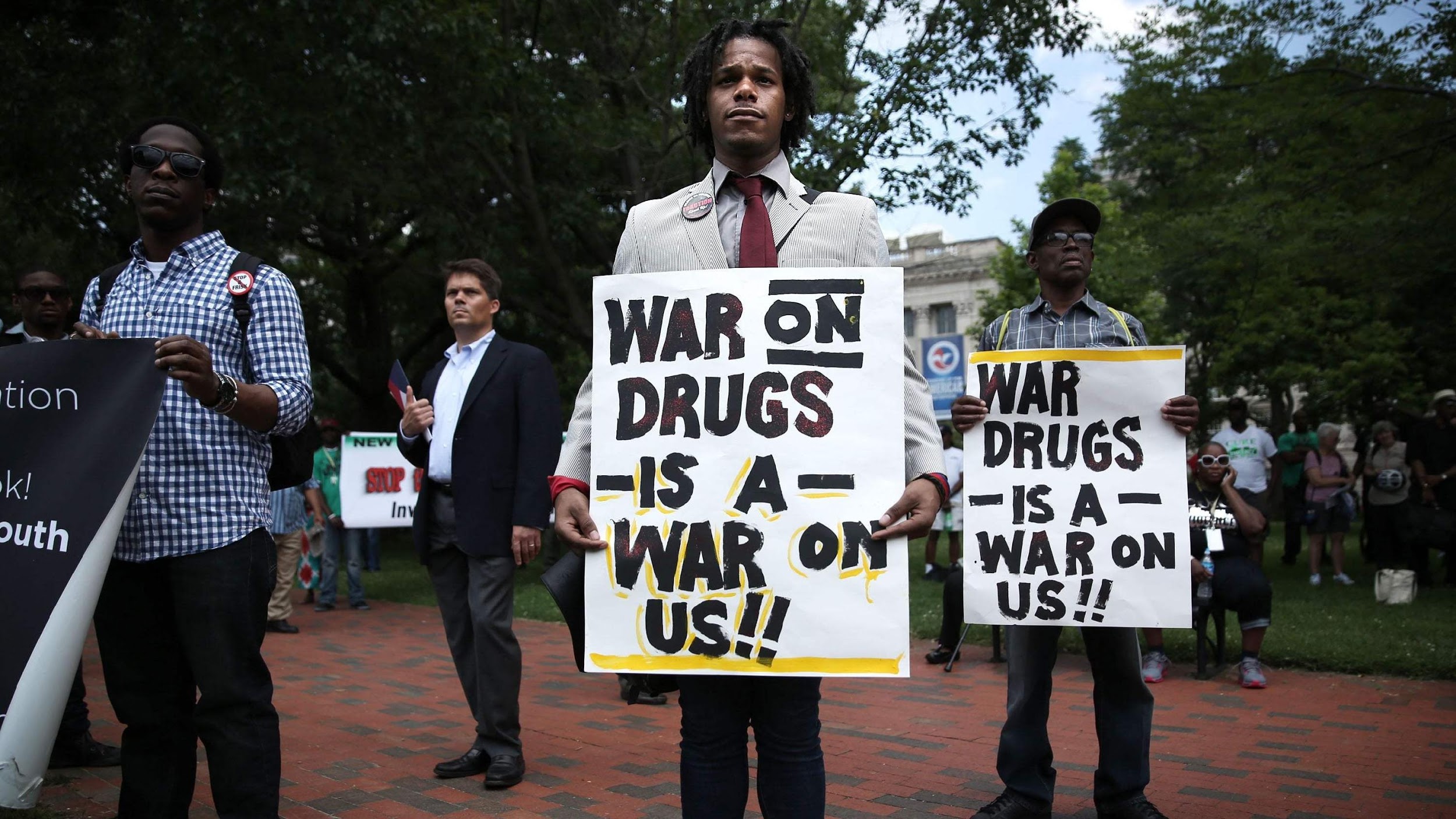 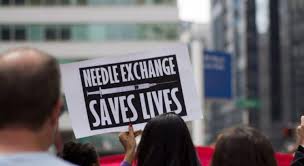 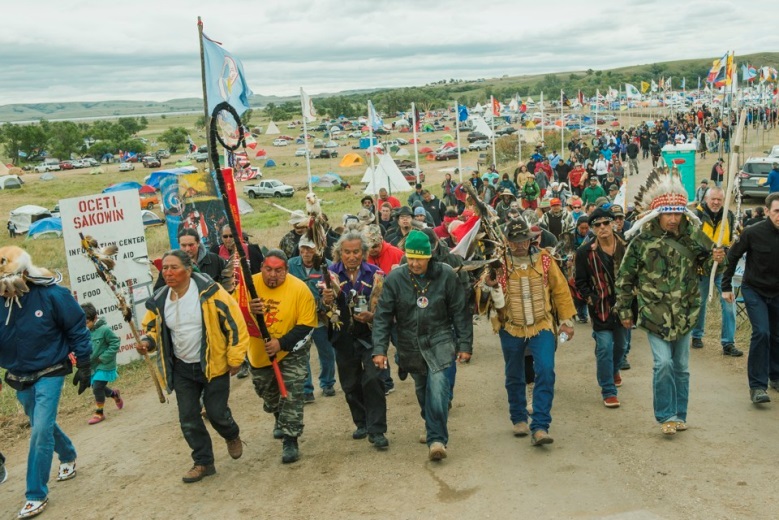 8
[Speaker Notes: Historical images have may compelled you to this profession.]
Impact of Racial Trauma
Images Have Meaning
Ms. Breonna Taylor  
March 13, 2020
Mr. George Floyd 
May 25, 2020
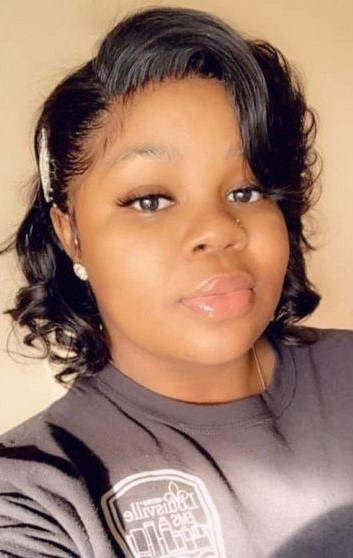 9
[Speaker Notes: In this era of having witnessed multiple police killings of African American boys and men and girls and women either directly or vicariously through media accounts, communities of Color may experience post trauma symptoms. According to Boston College Website]
Finding your purpose
Behavioral Health Equity Group
Mission:
Create a behavioral health system and administration that is equitable, accessible, and provides quality services to all Marylanders.
 Vision:
Through collaboration with stakeholders and community engagement, implement practices and services that include, recognize and value all individuals, regardless of their age, culture, disability, gender identity, ethnicity, race, religious and/or sexual orientation
10
Finding your purpose
Behavioral Health Equity Group Strategic Plan and Core Elements
Data Evaluation
Funding & Resource Allocation
Policies and Procedures
Partnership &  Collaboration
Awareness, Outreach & Community Engagement
Program Development & Implementation
11
Finding your purpose
Behavioral Health Equity Group Projects
Partnering with the Maryland Office of Minority Health and Health Disparities
Mental Health and 
Racism Symposium
Partnering with local systems managers
(BHI & BHAC)
Mental Health First Aid training for Community-Based Programs
BHA Annual Conference 
2021
12
What can impact purpose
Finding Your Purpose
Physical and mental well-being (taking care of our body and mind, using stress-reduction techniques and building mental resilience)

Belonging and recognition (being part of something much larger than themselves, feeling valued and validated)

Personally, treasured activities (things we do that make us feel good – hobbies, spending time with our family and friends)

Spiritual closeness and connectedness (a feeling that all living things in the world are interrelated). It should be noted, that religion can be part of spirituality, but spirituality goes beyond religion.
13
Finding your purpose
What is the impact of Burnout
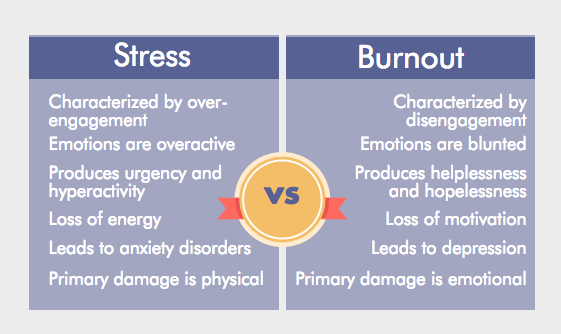 14
[Speaker Notes: Providers are not exempt from these feelings and should also note they are]
What is the impact of Burnout
Finding your purpose
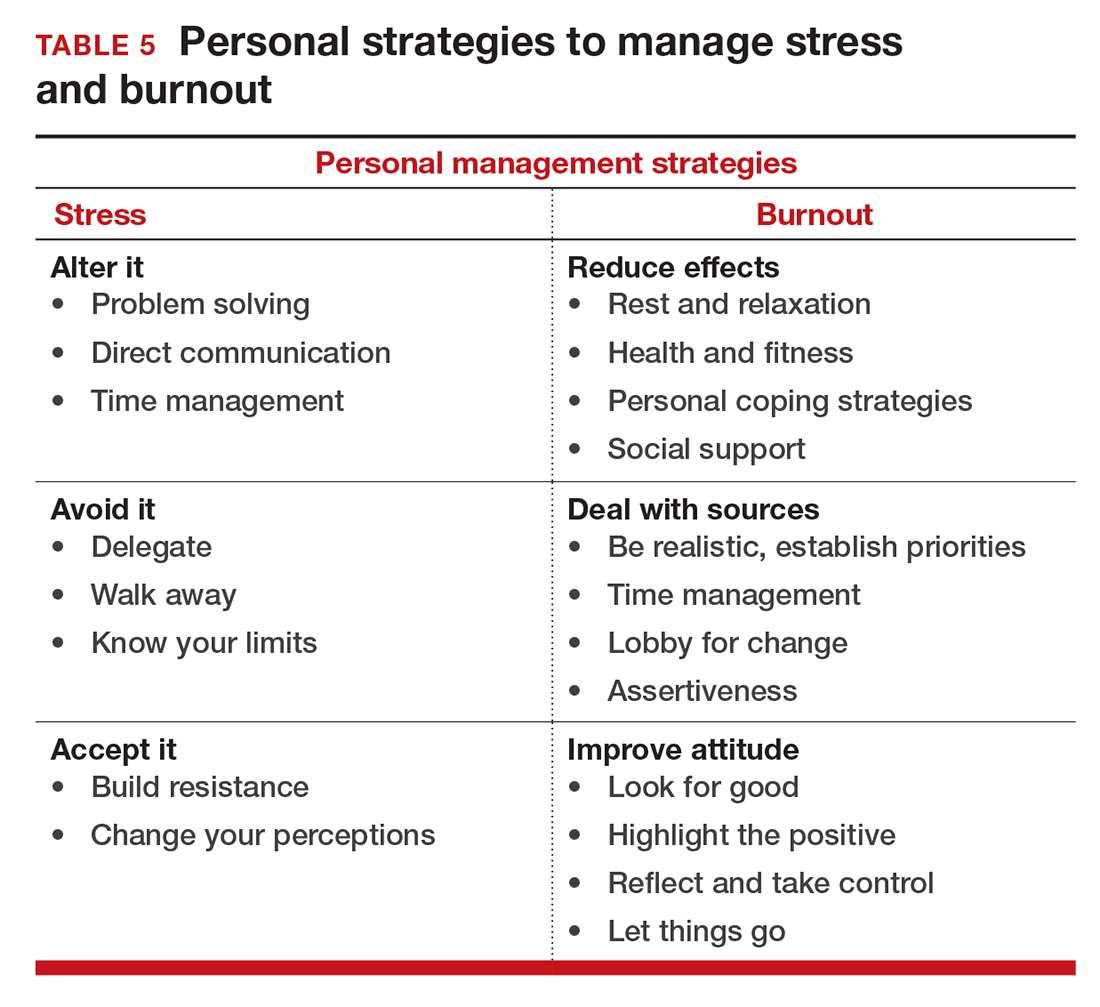 The impact trauma can have on mental health:
Create a hostile and invalidating work or campus climate
Perpetuate stereotype threat 
Create physical health problems 
Saturate the broader society with cues that signal devaluation of social group identities
Lower work productivity and problem-solving abilities, and be partially responsible for creating inequities in education, employment and health care.
15
Finding Your Purpose
What can you impact purpose:Questions to consider ( Home vs Work)
16
How to Heal Microaggression
Finding your purpose
Can one ever heal from racial microaggression? 
 
3 Truths that one must adopt:

Your Experience Are Real
Your Feelings Are Valid
You Deserve To Heal

You have the right to prioritize YOUR mental health, safety and well-being.
17
Impact of Racial Trauma
What is the impact on mental health? 	Life Expectancy – 79 years vs. 70 years
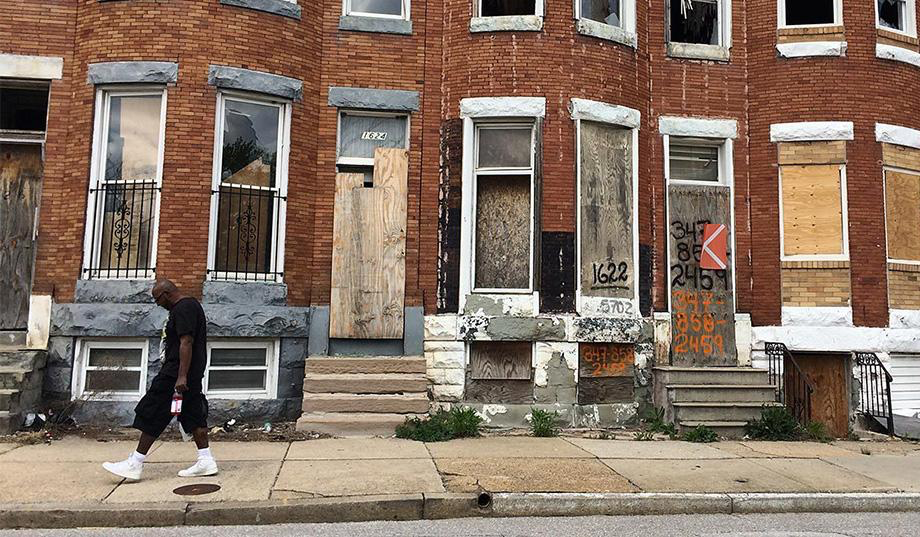 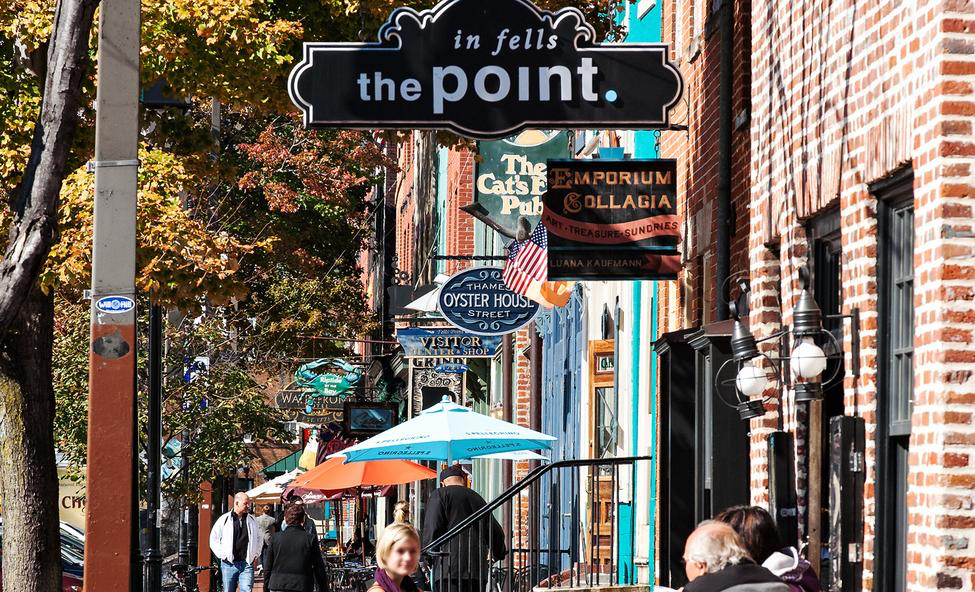 18
Impact of Racial Trauma
Doing Our Part: Call to Action
Share your coins: Don’t
underestimate the impact you
have on others. Imagine your
life experiences as valuable
coins. Share them but also get inspired as a “coin” collector.
Self-awareness through reflection: Gain deeper insight through journaling to contemplate and discover your “best self
Take time to recharge:
Consider a short break or a longer vacation to rest and recover so you can be refreshed for what’s next.
19
[Speaker Notes: In pursuit of your purpose
Self- Care  
Be Courageous
Be Fearless
Be Daring in the face of adversity]
Impact of Racial Trauma
Takeaways and Next Steps
20
Some Resources for you
Impact of Racial Trauma
BHA COVID-19 Response webpage

KIRWAN INSTITUTE

Guideline to responding to mental health trauma for healthcare workers
Understanding the burnout experience.

Normalized stress and compassion fatigue 
Defining your purpose
CME Accreditation and Designation
CMEs will be available at no cost, as will Participant Certificates, which for other disciplines can
qualify for continuing education credit.

This activity has been planned and implemented in accordance with the Essential Areas and
policies of the Accreditation Council for Continuing Medical Education (ACCME) through the
joint providership of MedChi, The Maryland State Medical Society and the Behavioral Health
Administration of the Maryland Department of Health. MedChi is accredited by the ACCME to
provide continuing medical education for physicians. CMEs will be available at no cost, as will
Participant Certificates, which for other disciplines can qualify for continuing education credit.

MedChi designates this webinar educational activity for a maximum of 1 AMA PRA Category 1
Credits™. Physicians should claim only the credit commensurate with the extent of their
participation in the activity, as should other disciplines who claim credit for Participant
Certificates. For CME/Participant Certificate questions please contact Steve Whitefield at
steven.whitefield@maryland.gov.
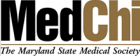 22
CME Disclosures
Presenters and Planners: Aliya Jones, MD and Steve Whitefield, MD have reported no relevant financial relationships to disclose. Stephanie Slowly, MSW, LCSW-C and Shanta Powell, MD have reported no relevant financial relationships to disclose.
MedChi CME Reviewers: The reviewers from the MedChi Committee On Scientific Activities (COSA) for this activity have reported no relevant financial relationships to disclose.
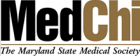 23
TELL YOUR STORY
You are Born on Purpose For a Purpose you are Required to Live on Purpose. ~S. Slowly
25
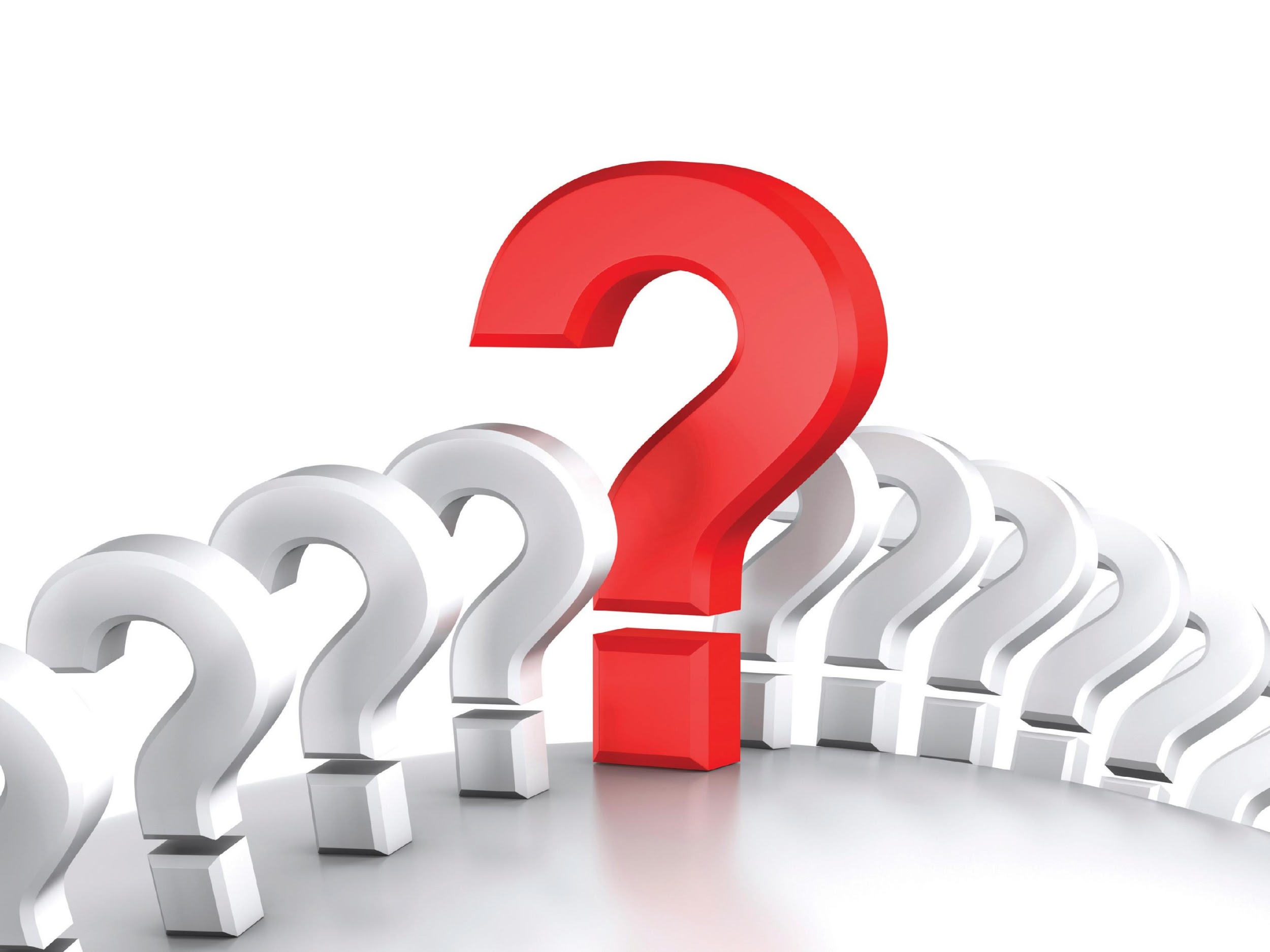 Questions??
THANK YOU
Stephanie Slowly, MSW LCSW-C
Director, Systems Management 
Behavioral Health Administration
Stephanie.slowly1@maryland.gov